STAGE MALTA
On 19th September 2023 we started our trip to Malta, for the Stage of secondary school.
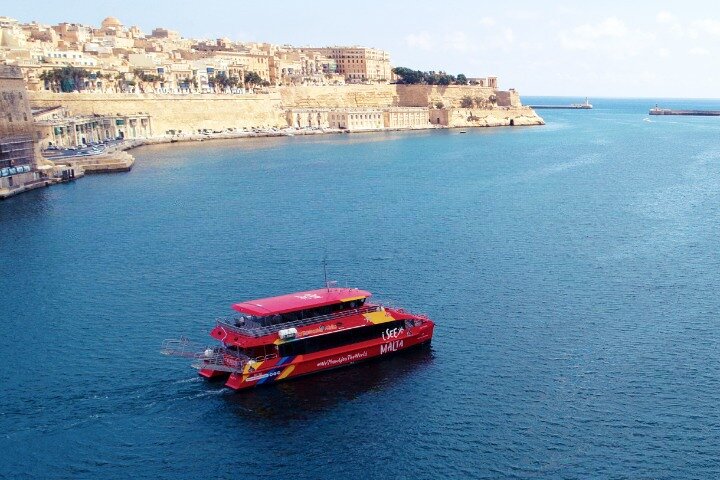 In the first day we went on the Harbour Cruise boat trip.

The boat tour takes us the coves of the cities around Valletta,
across the Harbour of Marsamxetto and the Grand Harbour.
The Harbour of
Marsamxetto was the home of the knights of St. John of Malta and was used to defend against enemy sieges
On 22nd September we toured Valletta, the capital city of Malta.

In Valletta there are 320 monuments, we visited Independence  Place and Place with the President’s Office.
In front of the Grand Harbour there is the Saluting Battery .
That is an ancient ceremonial platform, from which cannon shots are fired.
Near the Indipendence Place there is the Triton’s Fountain, symbol of Malta.
The fountain is illuminated at the night.
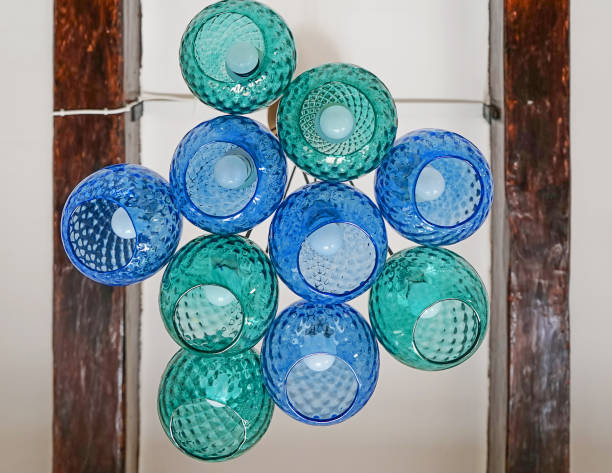 On 23rd September we visited the Crafts Village and saw how glass is made and worked.      
 Glassmakers shape molten glass too make many  objects.
On 23rd September we visited the Museum of the typical maltese stone.
Our resort had a big pool, with a table tennis and a games room.
From  14 to 18:15 we had english lessons in different classrooms, with two breaks of 15 minutes.
Here we have seen how to work glass.
On 24th September we were at the National Acquarium of Malta.
It is the home of more than 175 species between fish, molluscs and reptiles.
IIn the acquarium there was a room dedicated to the pollution of the seas with  the number of fish dead.
On 25th September we visited 
Mdina, the capital of Malta 
until 1530.
Mdina is know as a silent 
city, with narrow street.
Rabat is the city near  Mdina, with one the moust famous shrines dedicated to Saint Paul